ALEXANDER THE GREAT                    ANCIENT GREECE
Alexander the Great was a young general who amassed the largest empire of the ancient world in just thirteen years.  His career was brief because he died a young man, 
but Alexander’s  
legacy was a 
blending of 
cultures we now 
call the Hellenistic 
civilization.
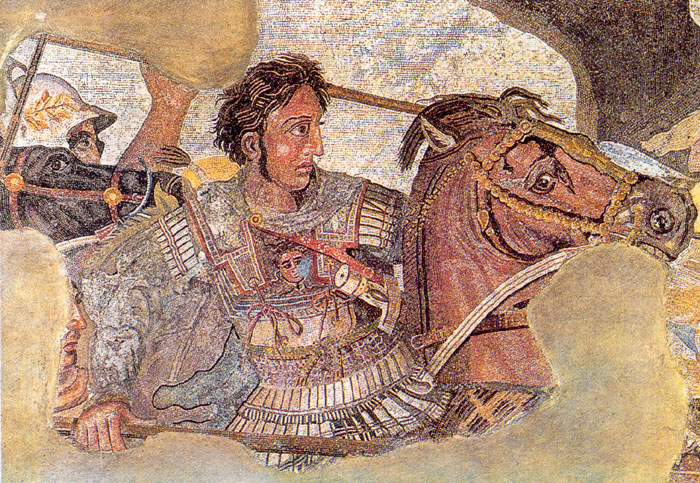 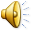 ALEXANDER THE GREAT                    ANCIENT GREECE
Alexander the Great was a young general who amassed the largest empire of the ancient world in just thirteen years.  His career was brief because he died a young man, 
but Alexander’s  
legacy was a 
blending of 
cultures we now 
call the Hellenistic 
civilization.
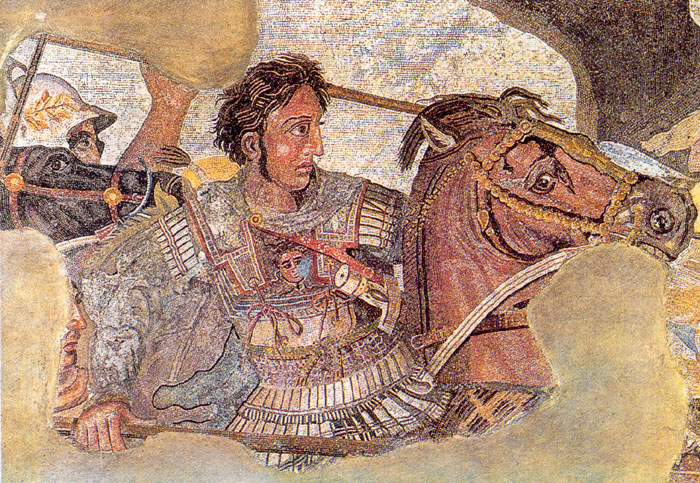 ALEXANDER THE GREAT                    ANCIENT GREECE
Alexander’s father was King Philip of Macedonia.  Macedonia is a mountainous land north of the Greek peninsula. From a young age, Phillip trained Alexander in warfare and by the age of sixteen, the young man was leading an army on his own. Alexander succeeded his father in power at age nineteen after Philip’s assassination in 336BCE.
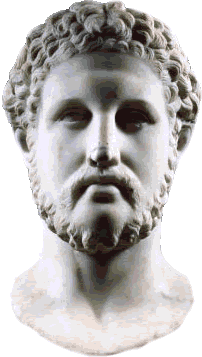 ALEXANDER THE GREAT                    ANCIENT GREECE
Alexander’s father was King Philip of Macedonia.  Macedonia is a mountainous land north of the Greek peninsula. From a young age, Phillip trained Alexander in warfare and by the age of sixteen, the young man was leading an army on his own. Alexander succeeded his father in power at age nineteen after Philip’s assassination in 336BCE.
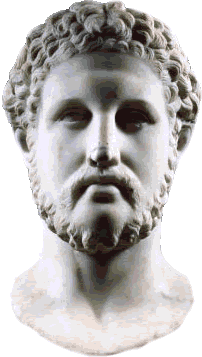 ALEXANDER THE GREAT                    ANCIENT GREECE
Alexander’s father was King Philip of Macedonia.  Macedonia is a mountainous land north of the Greek peninsula. From a young age, Phillip trained Alexander in warfare and by the age of sixteen, the young man was leading an army on his own. Alexander succeeded his father in power at age nineteen after Philip’s assassination in 336BCE.
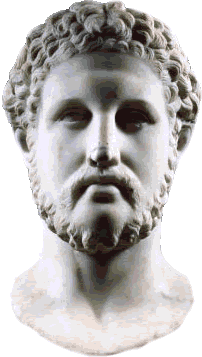 ALEXANDER THE GREAT                    ANCIENT GREECE
Alexander’s father was King Philip of Macedonia.  Macedonia is a mountainous land north of the Greek peninsula. From a young age, Phillip trained Alexander in warfare and by the age of sixteen, the young man was leading an army on his own. Alexander succeeded his father in power at age nineteen after Philip’s assassination in 336BCE.
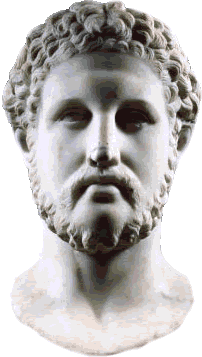 ALEXANDER THE GREAT                    ANCIENT GREECE
Philip’s armies had conquered most of the Greek poli by that time, but the Greeks believed they could free themselves of Macedonian rule since their new king was a “mere boy.” Alexander proved the Greeks wrong by leading an army that captured Thebes; the young general burned all but one home in the polis as a warning to the other Greeks.  Alexander then turned his attention to Persia, the longtime enemy of Greece and the mightiest empire in the world at that time.
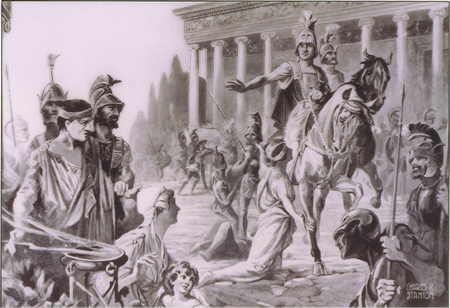 ALEXANDER THE GREAT                    ANCIENT GREECE
Philip’s armies had conquered most of the Greek poli by that time, but the Greeks believed they could free themselves of Macedonian rule since their new king was a “mere boy.” Alexander proved the Greeks wrong by leading an army that captured Thebes; the young general burned all but one home in the polis as a warning to the other Greeks.  Alexander then turned his attention to Persia, the longtime enemy of Greece and the mightiest empire in the world at that time.
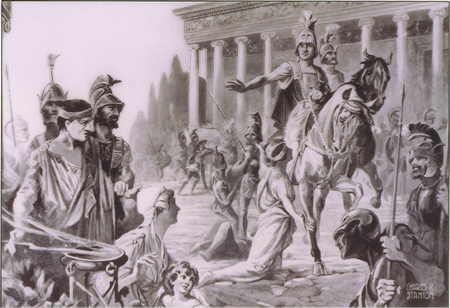 ALEXANDER THE GREAT                    ANCIENT GREECE
Philip’s armies had conquered most of the Greek poli by that time, but the Greeks believed they could free themselves of Macedonian rule since their new king was a “mere boy.” Alexander proved the Greeks wrong by leading an army that captured Thebes; the young general burned all but one home in the polis as a warning to the other Greeks.  Alexander then turned his attention to Persia, the longtime enemy of Greece and the mightiest empire in the world at that time.
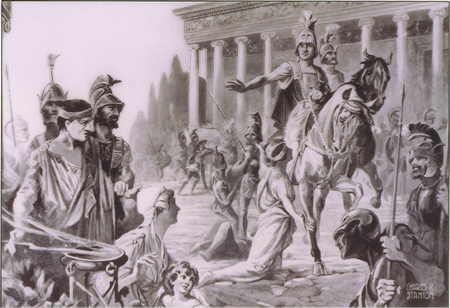 ALEXANDER THE GREAT                    ANCIENT GREECE
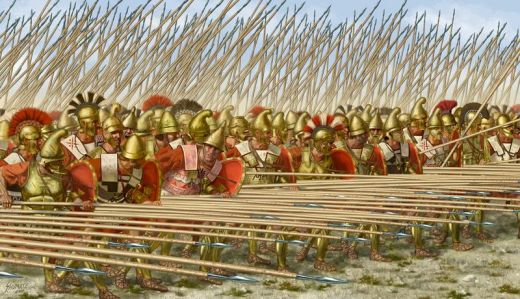 In 333BCE, Alexander led an army of 40,000 soldiers, 30,000 sailors and 100 ships into Asia Minor (modern day Turkey).  Alexander’s forces conquered several Persian provinces before turning south to face the army of Persian King Darius III.
ALEXANDER THE GREAT                    ANCIENT GREECE
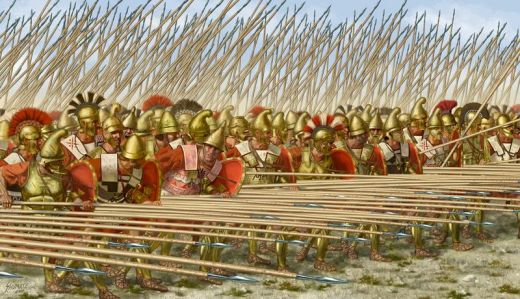 In 333BCE, Alexander led an army of 40,000 soldiers, 30,000 sailors and 100 ships into Asia Minor (modern day Turkey).  Alexander’s forces conquered several Persian provinces before turning south to face the army of Persian King Darius III.
ALEXANDER THE GREAT                    ANCIENT GREECE
Alexander’s army was less than half the size of the Persian forces, but the Macedonian outmaneuvered the Persians, causing Darius to flee the battlefield. Alexander captured the wife and daughters of Darius.  The young general treated the Persian king’s family with great respect and the woman accompanied him for the rest of his life.
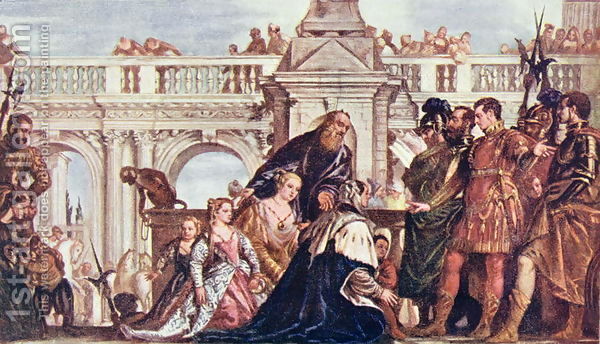 ALEXANDER THE GREAT                    ANCIENT GREECE
Alexander’s army was less than half the size of the Persian forces, but the Macedonian outmaneuvered the Persians, causing Darius to flee the battlefield. Alexander captured the wife and daughters of Darius.  The young general treated the Persian king’s family with great respect and the woman accompanied him for the rest of his life.
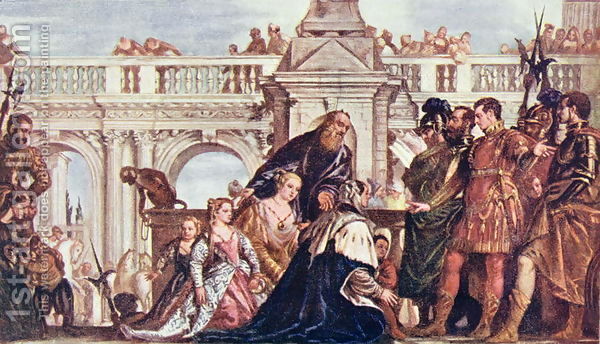 ALEXANDER THE GREAT                    ANCIENT GREECE
Alexander’s army was less than half the size of the Persian forces, but the Macedonian outmaneuvered the Persians, causing Darius to flee the battlefield. Alexander captured the wife and daughters of Darius.  The young general treated the Persian king’s family with great respect and the woman accompanied him for the rest of his life.
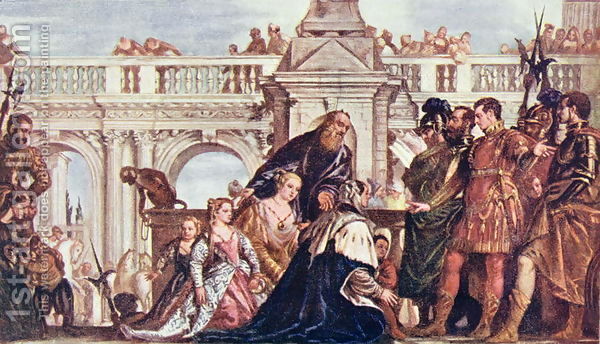 ALEXANDER THE GREAT                    ANCIENT GREECE
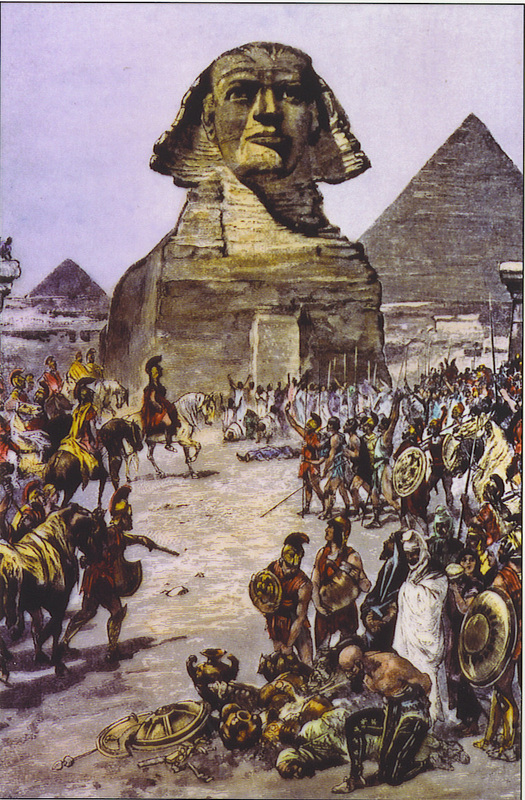 In 332BCE, Alexander moved south to Egypt.  The Egyptian people welcomed the conquering general as a hero.  They declared Alexander a pharaoh and a god because he freed them from harsh Persian rule.
ALEXANDER THE GREAT                    ANCIENT GREECE
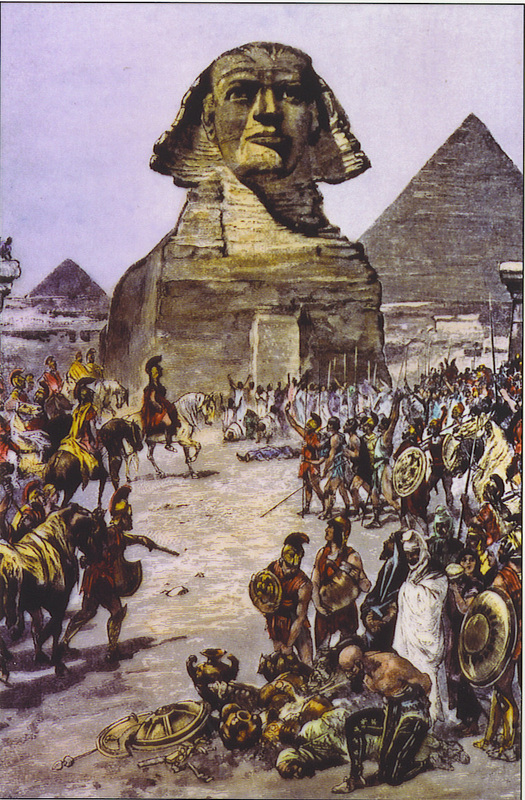 In 332BCE, Alexander moved south to Egypt.  The Egyptian people welcomed the conquering general as a hero.  They declared Alexander a pharaoh and a god because he freed them from harsh Persian rule.
ALEXANDER THE GREAT                    ANCIENT GREECE
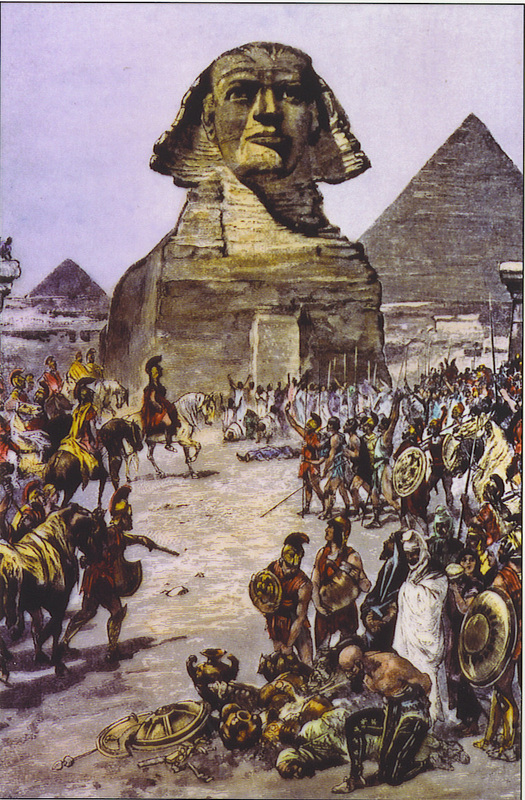 In 332BCE, Alexander moved south to Egypt.  The Egyptian people welcomed the conquering general as a hero.  They declared Alexander a pharaoh and a god because he freed them from harsh Persian rule.
ALEXANDER THE GREAT                    ANCIENT GREECE
The young general founded Alexandria, a city that would become the greatest center of learning in the ancient world.   A library in Alexandria housed the accumulated knowledge of the Greeks.  The library operated until the seventh century of the Common 
Era, long after the fall of the Greek and Roman civilizations.
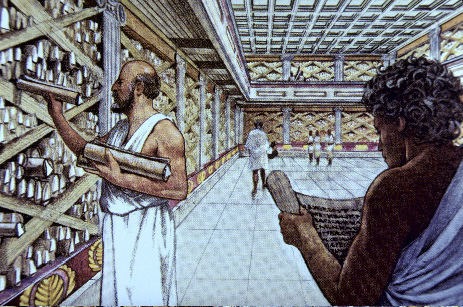 ALEXANDER THE GREAT                    ANCIENT GREECE
The young general founded Alexandria, a city that would become the greatest center of learning in the ancient world.   A library in Alexandria housed the accumulated knowledge of the Greeks.  The library operated until the seventh century of the Common 
Era, long after the fall of the Greek and Roman civilizations.
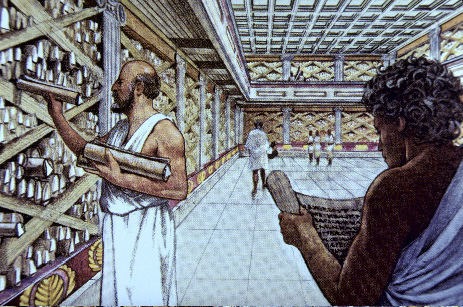 ALEXANDER THE GREAT                    ANCIENT GREECE
The young general founded Alexandria, a city that would become the greatest center of learning in the ancient world.   A library in Alexandria housed the accumulated knowledge of the Greeks.  The library operated until the seventh century of the Common 
Era, long after the fall of the Greek and Roman civilizations.
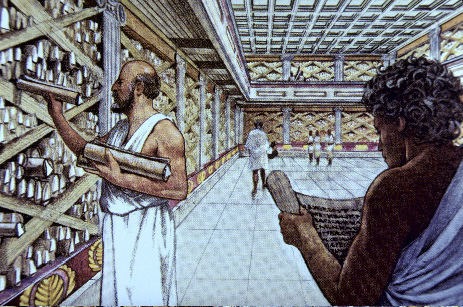 ALEXANDER THE GREAT                    ANCIENT GREECE
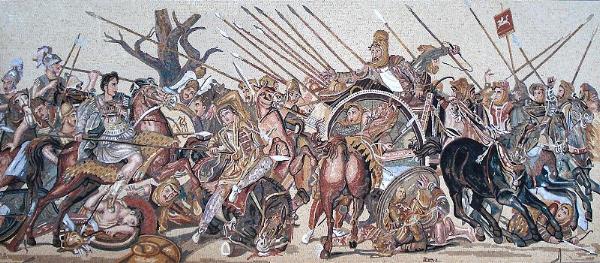 Alexander marched his army east where they again defeated the forces of King Darius.  Darius again fled the battlefield, but the Persian king was killed soon after by his advisors.
ALEXANDER THE GREAT                    ANCIENT GREECE
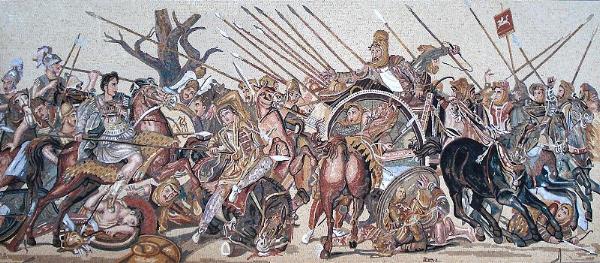 Alexander marched his army east where they again defeated the forces of King Darius.  Darius again fled the battlefield, but the Persian king was killed soon after by his advisors.
ALEXANDER THE GREAT                    ANCIENT GREECE
Alexander’s army looted the Persian capital at Persepolis, but the young general divided the treasures of Persepolis among his soldiers, making 
the men richer 
than they could 
have ever 
expected to be.
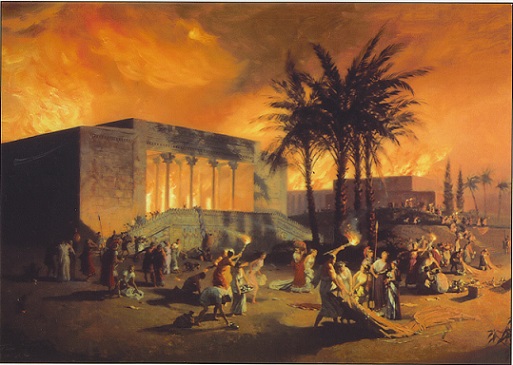 ALEXANDER THE GREAT                    ANCIENT GREECE
Although a young man, Alexander was a military genius, possibly the greatest warrior of all time.  His troops were better trained and organized than the Persian army.  Alexander’s soldiers admired their leader because of his personal courage.  Alexander led his soldiers in battle instead of remaining behind the lines.  The troops saw that the young general was sharing their danger and was not asking them to take any risks he would not take himself.
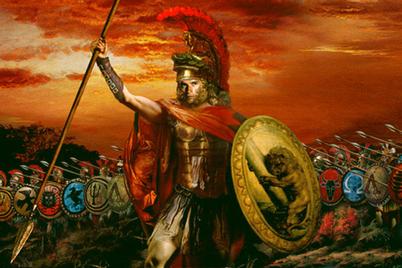 ALEXANDER THE GREAT                    ANCIENT GREECE
Although a young man, Alexander was a military genius, possibly the greatest warrior of all time.  His troops were better trained and organized than the Persian army.  Alexander’s soldiers admired their leader because of his personal courage.  Alexander led his soldiers in battle instead of remaining behind the lines.  The troops saw that the young general was sharing their danger and was not asking them to take any risks he would not take himself.
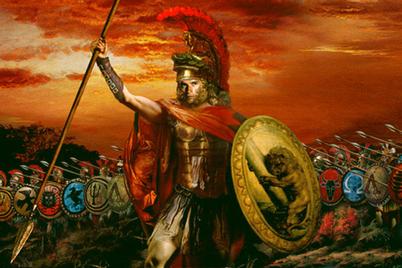 ALEXANDER THE GREAT                    ANCIENT GREECE
Although a young man, Alexander was a military genius, possibly the greatest warrior of all time.  His troops were better trained and organized than the Persian army.  Alexander’s soldiers admired their leader because of his personal courage.  Alexander led his soldiers in battle instead of remaining behind the lines.  The troops saw that the young general was sharing their danger and was not asking them to take any risks he would not take himself.
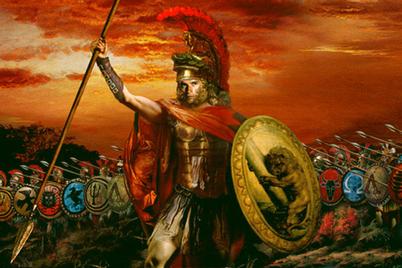 ALEXANDER THE GREAT                    ANCIENT GREECE
Although a young man, Alexander was a military genius, possibly the greatest warrior of all time.  His troops were better trained and organized than the Persian army.  Alexander’s soldiers admired their leader because of his personal courage.  Alexander led his soldiers in battle instead of remaining behind the lines.  The troops saw that the young general was sharing their danger and was not asking them to take any risks he would not take himself.
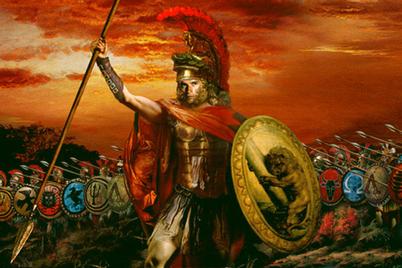 ALEXANDER THE GREAT                    ANCIENT GREECE
Although a young man, Alexander was a military genius, possibly the greatest warrior of all time.  His troops were better trained and organized than the Persian army.  Alexander’s soldiers admired their leader because of his personal courage.  Alexander led his soldiers in battle instead of remaining behind the lines.  The troops saw that the young general was sharing their danger and was not asking them to take any risks he would not take himself.
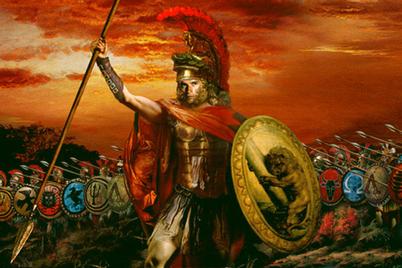 ALEXANDER THE GREAT                    ANCIENT GREECE
As a child, Alexander was tutored by the Greek philosopher Aristotle.  Aristotle taught Alexander that the Greeks were the most advanced people in the world and that all other cultures were barbarians.  Once Alexander conquered the Persians, he had a change of heart.  Alexander adopted many Persian customs.  He took the Persian title “King of Kings” and married one of the daughters King Darius abandoned on the battlefield.
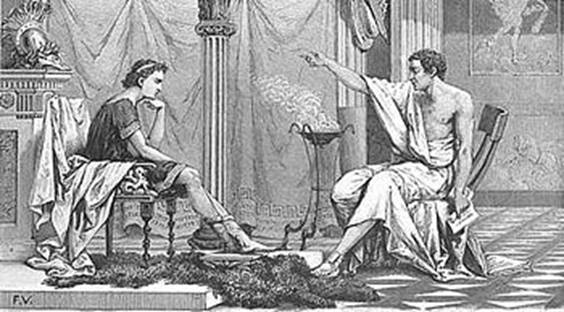 ALEXANDER THE GREAT                    ANCIENT GREECE
As a child, Alexander was tutored by the Greek philosopher Aristotle.  Aristotle taught Alexander that the Greeks were the most advanced people in the world and that all other cultures were barbarians.  Once Alexander conquered the Persians, he had a change of heart.  Alexander adopted many Persian customs.  He took the Persian title “King of Kings” and married one of the daughters King Darius abandoned on the battlefield.
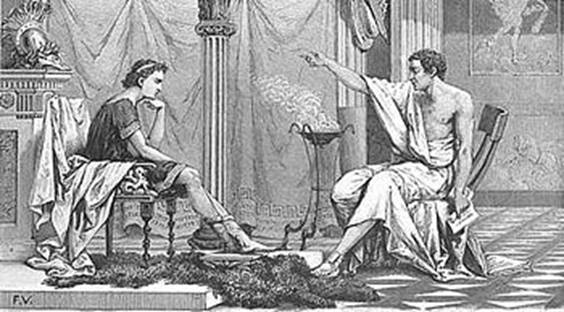 ALEXANDER THE GREAT                    ANCIENT GREECE
As a child, Alexander was tutored by the Greek philosopher Aristotle.  Aristotle taught Alexander that the Greeks were the most advanced people in the world and that all other cultures were barbarians.  Once Alexander conquered the Persians, he had a change of heart.  Alexander adopted many Persian customs.  He took the Persian title “King of Kings” and married one of the daughters King Darius abandoned on the battlefield.
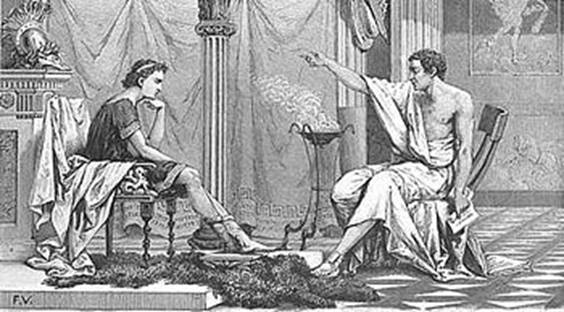 ALEXANDER THE GREAT                    ANCIENT GREECE
As a child, Alexander was tutored by the Greek philosopher Aristotle.  Aristotle taught Alexander that the Greeks were the most advanced people in the world and that all other cultures were barbarians.  Once Alexander conquered the Persians, he had a change of heart.  Alexander adopted many Persian customs.  He took the Persian title “King of Kings” and married one of the daughters King Darius abandoned on the battlefield.
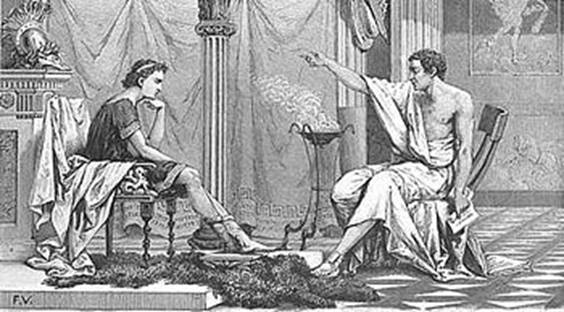 ALEXANDER THE GREAT                    ANCIENT GREECE
As a child, Alexander was tutored by the Greek philosopher Aristotle.  Aristotle taught Alexander that the Greeks were the most advanced people in the world and that all other cultures were barbarians.  Once Alexander conquered the Persians, he had a change of heart.  Alexander adopted many Persian customs.  He took the Persian title “King of Kings” and married one of the daughters King Darius abandoned on the battlefield.
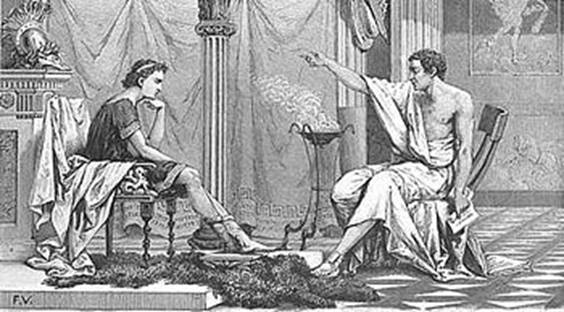 ALEXANDER THE GREAT                    ANCIENT GREECE
Alexander’s army marched as far east as the edge of the Indian subcontinent in 326 BCE, but the heavy monsoon rains and a revolt among his soldiers forced the young general to end his conquests.
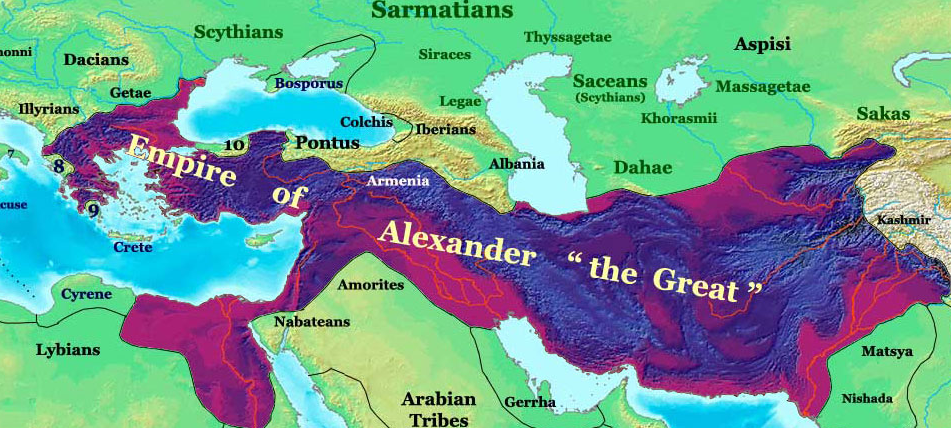 ALEXANDER THE GREAT                    ANCIENT GREECE
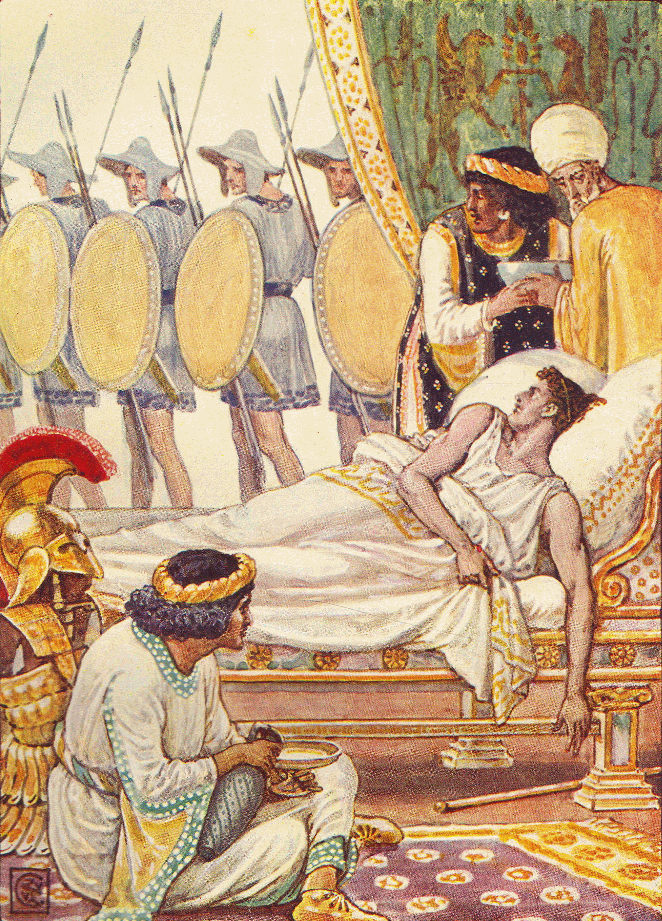 Alexander was only thirty-three years old in 323BCE, but he fell ill from a fever and died. The great conqueror was too young to make plans for a successor, so the empire Alexander created in less than thirteen years quickly crumbled after his death.
ALEXANDER THE GREAT                    ANCIENT GREECE
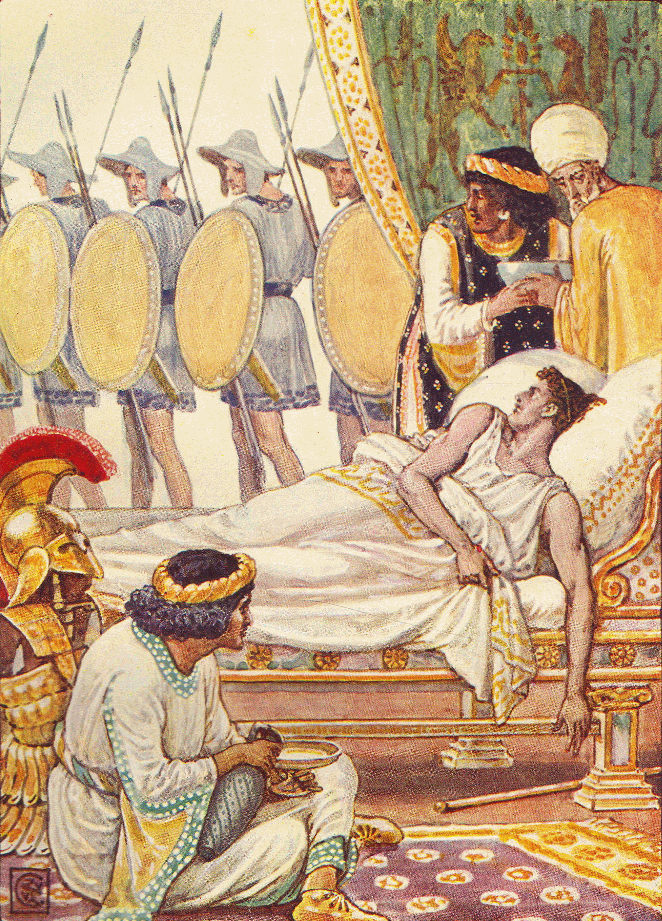 Alexander was only thirty-three years old in 323BCE, but he fell ill from a fever and died. The great conqueror was too young to make plans for a successor, so the empire Alexander created in less than thirteen years quickly crumbled after his death.
ALEXANDER THE GREAT                    ANCIENT GREECE
Alexander changed the world, but not through his accomplishments on the battlefield.  Alexander’s empire combined Greek culture with the customs of Persia and the other lands he conquered.  Later historians called this combination of cultures the Hellenistic civilization.  Hellenism is a word derived from the Greeks’  traditional name for themselves.  Long after Alexander’s empire fell apart, Hellenism produced great advances in science, philosophy, and drama.
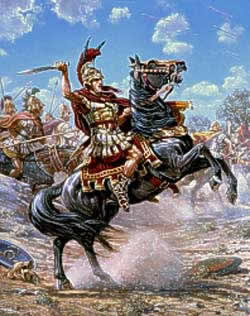 ALEXANDER THE GREAT                    ANCIENT GREECE
Alexander changed the world, but not through his accomplishments on the battlefield.  Alexander’s empire combined Greek culture with the customs of Persia and the other lands he conquered.  Later historians called this combination of cultures the Hellenistic civilization.  Hellenism is a word derived from the Greeks’  traditional name for themselves.  Long after Alexander’s empire fell apart, Hellenism produced great advances in science, philosophy, and drama.
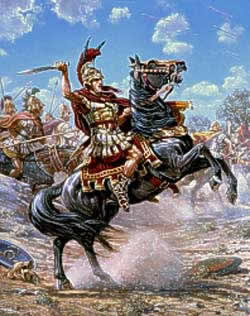 ALEXANDER THE GREAT                    ANCIENT GREECE
Alexander changed the world, but not through his accomplishments on the battlefield.  Alexander’s empire combined Greek culture with the customs of Persia and the other lands he conquered.  Later historians called this combination of cultures the Hellenistic civilization.  Hellenism is a word derived from the Greeks’  traditional name for themselves.  Long after Alexander’s empire fell apart, Hellenism produced great advances in science, philosophy, and drama.
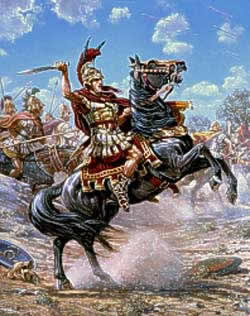 ALEXANDER THE GREAT                    ANCIENT GREECE
Alexander changed the world, but not through his accomplishments on the battlefield.  Alexander’s empire combined Greek culture with the customs of Persia and the other lands he conquered.  Later historians called this combination of cultures the Hellenistic civilization.  Hellenism is a word derived from the Greeks’  traditional name for themselves.  Long after Alexander’s empire fell apart, Hellenism produced great advances in science, philosophy, and drama.
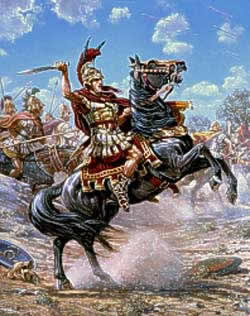 ALEXANDER THE GREAT                    ANCIENT GREECE
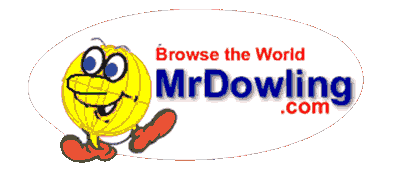 Learn more about history at
www.mrdowling.com